Evaluating luminescence as a sediment transport metric
Harrison Gray1,2, Gregory Tucker1, Shannon Mahan2
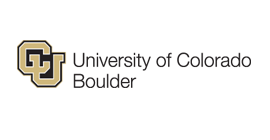 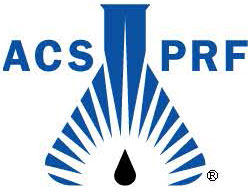 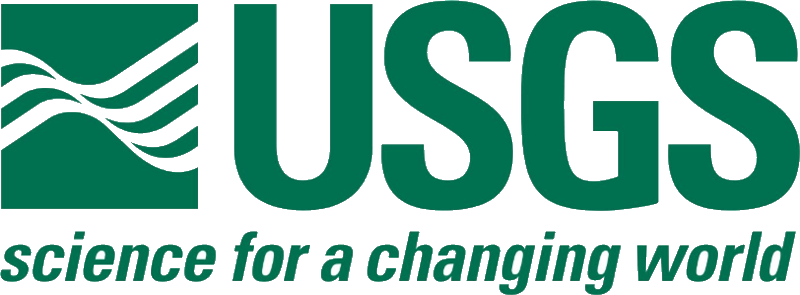 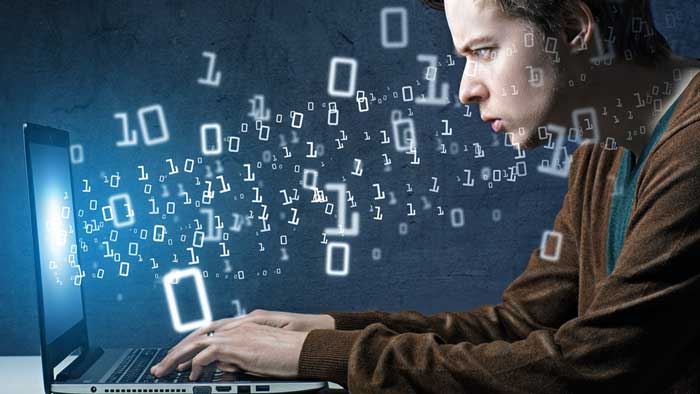 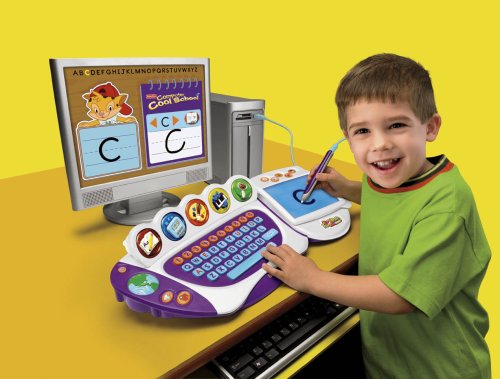 Photo credit: ImageStock
Photo credit: Fisher-Price Fun-2-Learn Computer Cool School
Fine sediment transport in rivers
The rates of fine sediment transport is an important variable in landscape evolution, river engineering, and restoration.

Obtaining long-term rates (~104 year) are useful to place short-term (1-102 year) rates in context. 

Obtaining this data is difficult!
http://www.nps.gov/
Lake Mills Reservoir, Elwa River, WA
Also, rivers are bullies
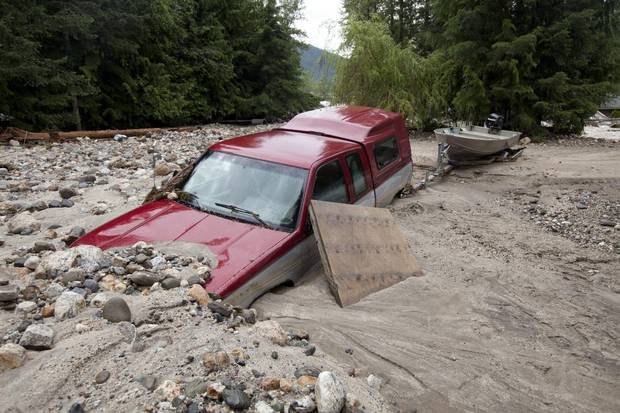 Sediment transport information
= characteristic storage timescale
= characteristic transport lengthscale
River Channel
Long-term storage center
Martin and Church, 2004; Lauer and Willenbring, 2010; Pizzuto et al., 2014
Sediment transport information
= ‘virtual velocity’ of sand grains
Long-term storage center
Martin and Church, 2004; Lauer and Willenbring, 2010; Pizzuto et al., 2014
Luminescence in solids
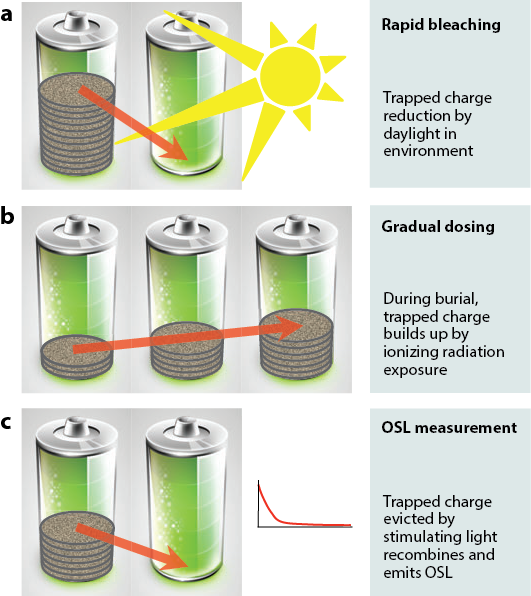 Luminescence is a property of solids where light is produced from electrons “trapped” in crystal lattice defects.

These electrons become trapped with exposure to background radiation and escape these traps when given energy through sunlight.
Rhodes, 2011
Luminescence in solids
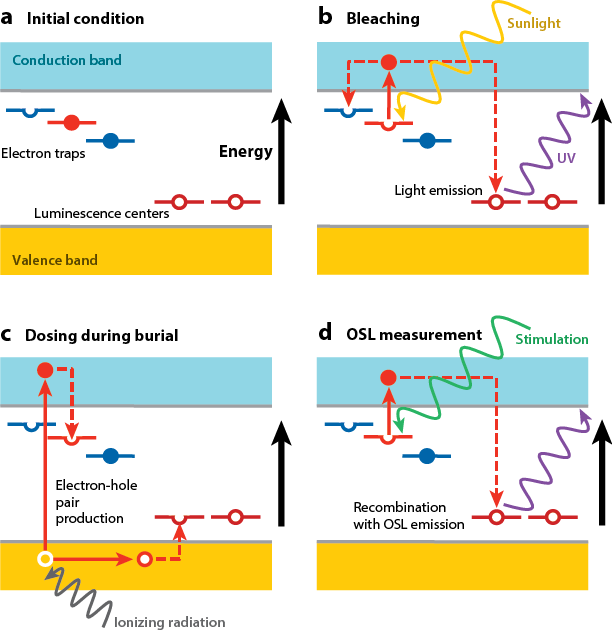 Luminescence is a property of solids where light is produced from electrons “trapped” in crystal lattice defects.

These electrons become trapped with exposure to background radiation and escape these traps when given energy through sunlight.
Rhodes, 2011
Modeling
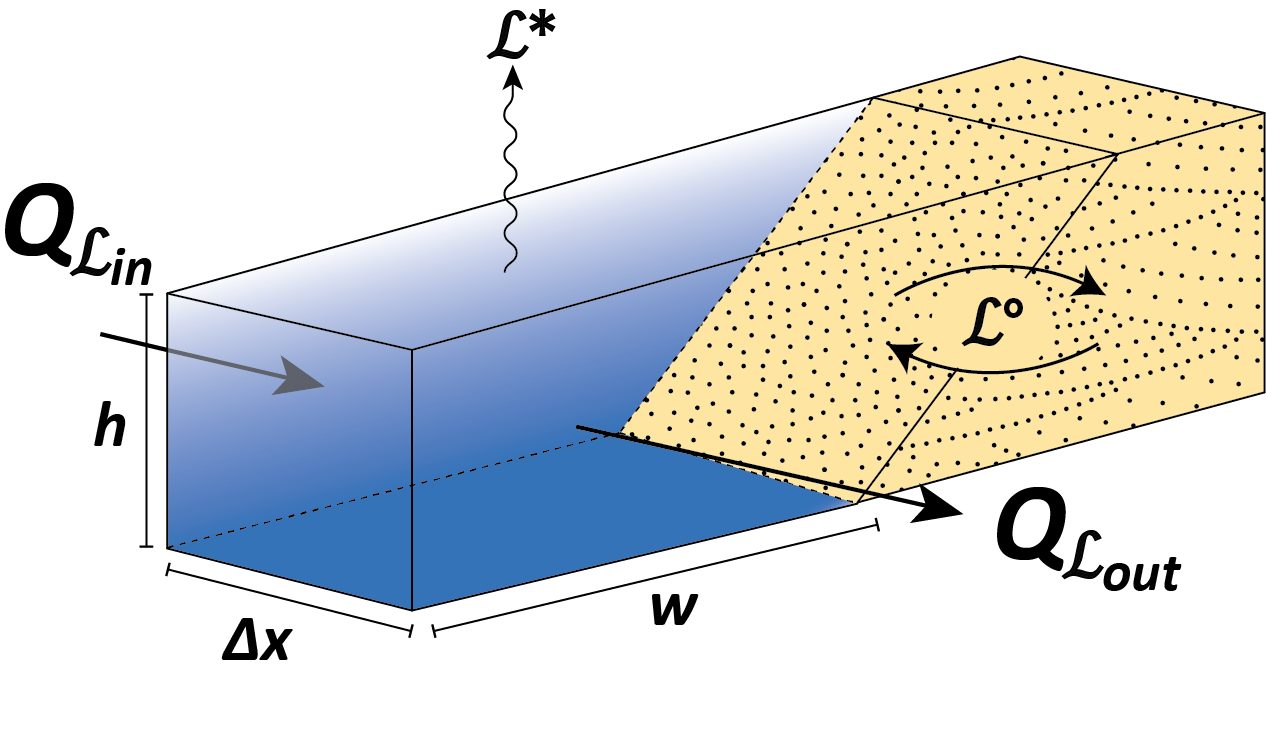 Model built from “conservation of luminescence”

Essentially a simultaneous conservation of mass and energy

Flux of luminescence-bearing material is delivered from upstream and from interactions with floodplain storage
(Gray et al.,2017)
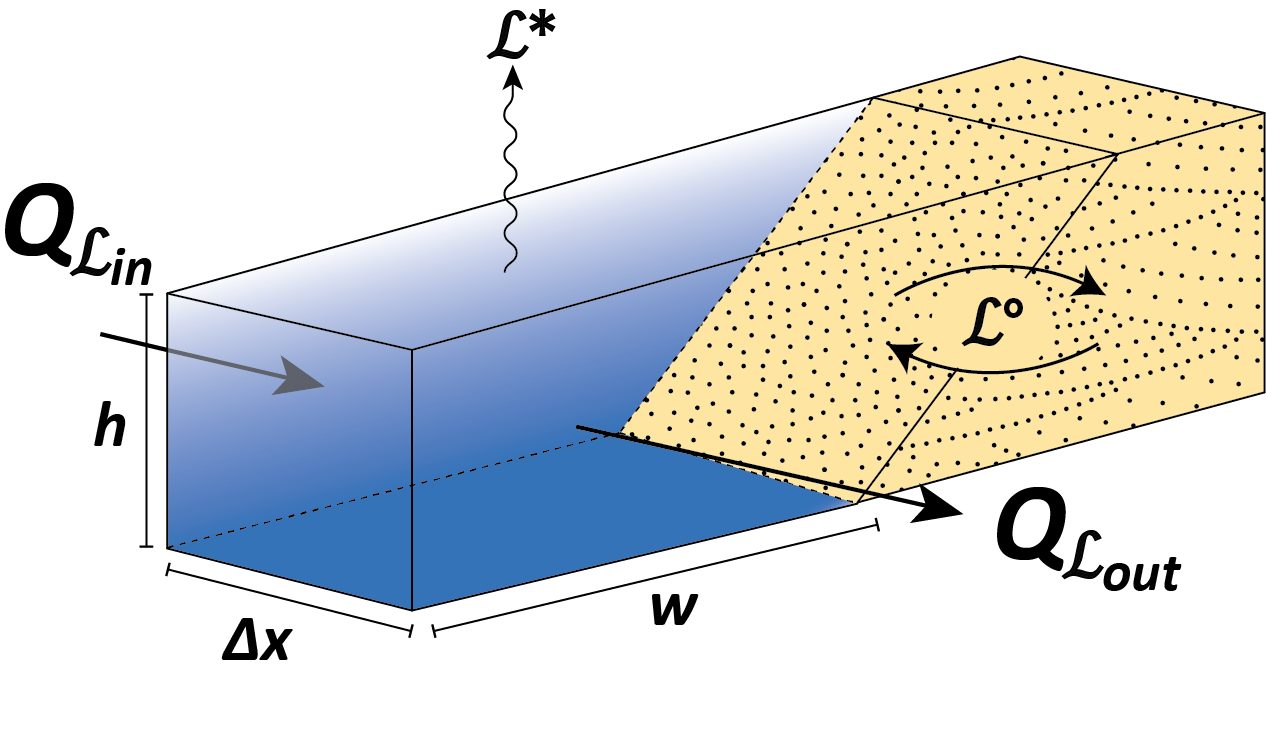 OH GOD
PLEASE NO
It simplifies!!!!
Two terms: first is a exchange term, second is a bleaching / advection term
η is the amount of sediment exchanged with a storage center per unit distance
It simplifies!!!!
By measuring the other parameters, we can solve for u and 𝜂
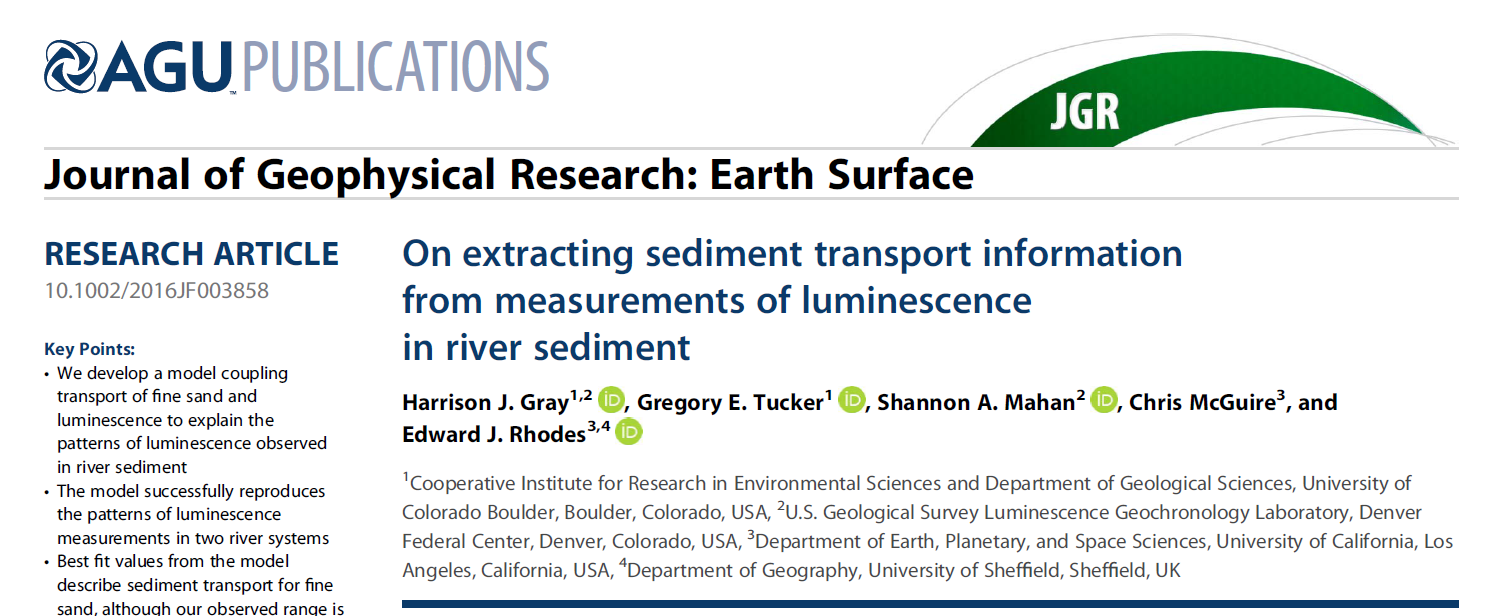 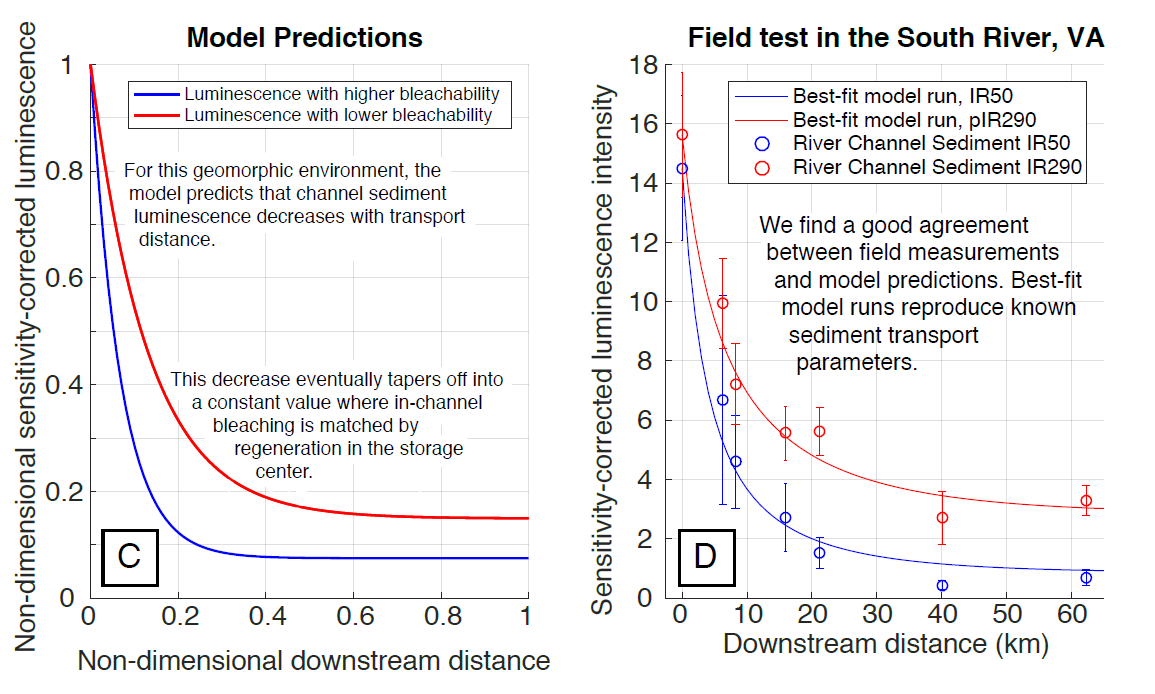 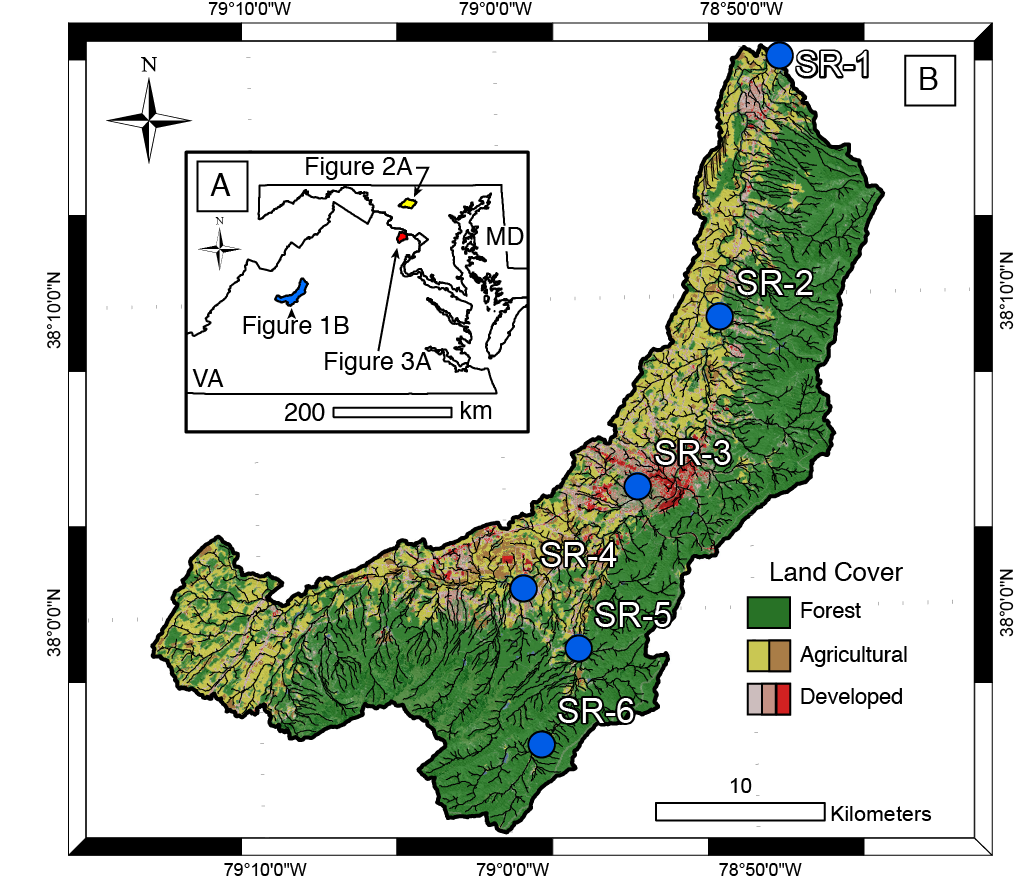 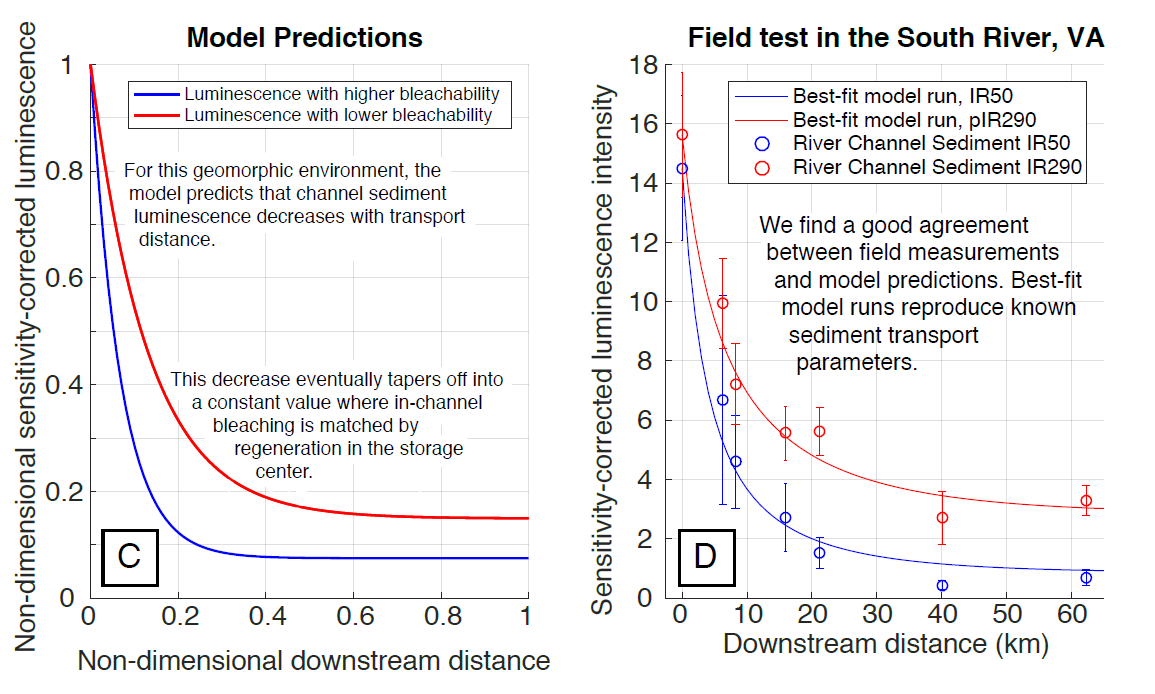 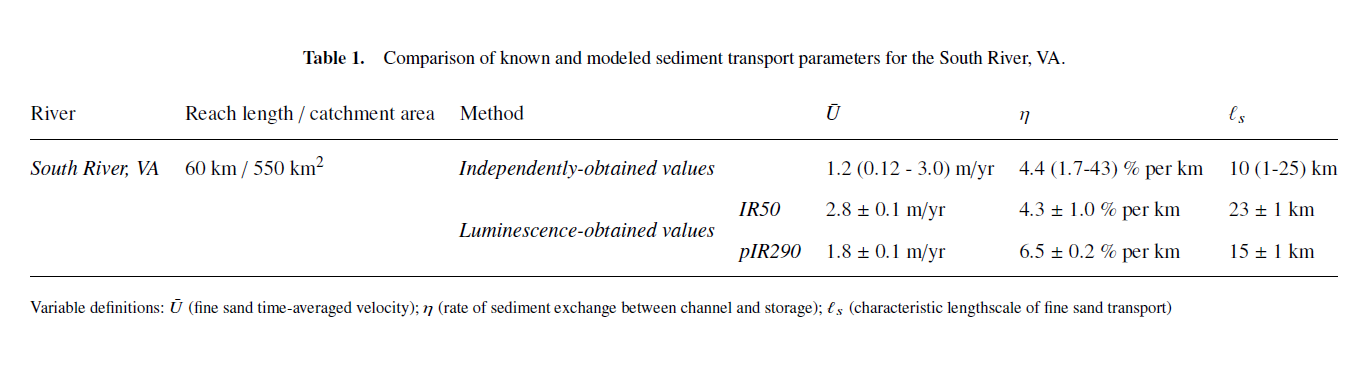 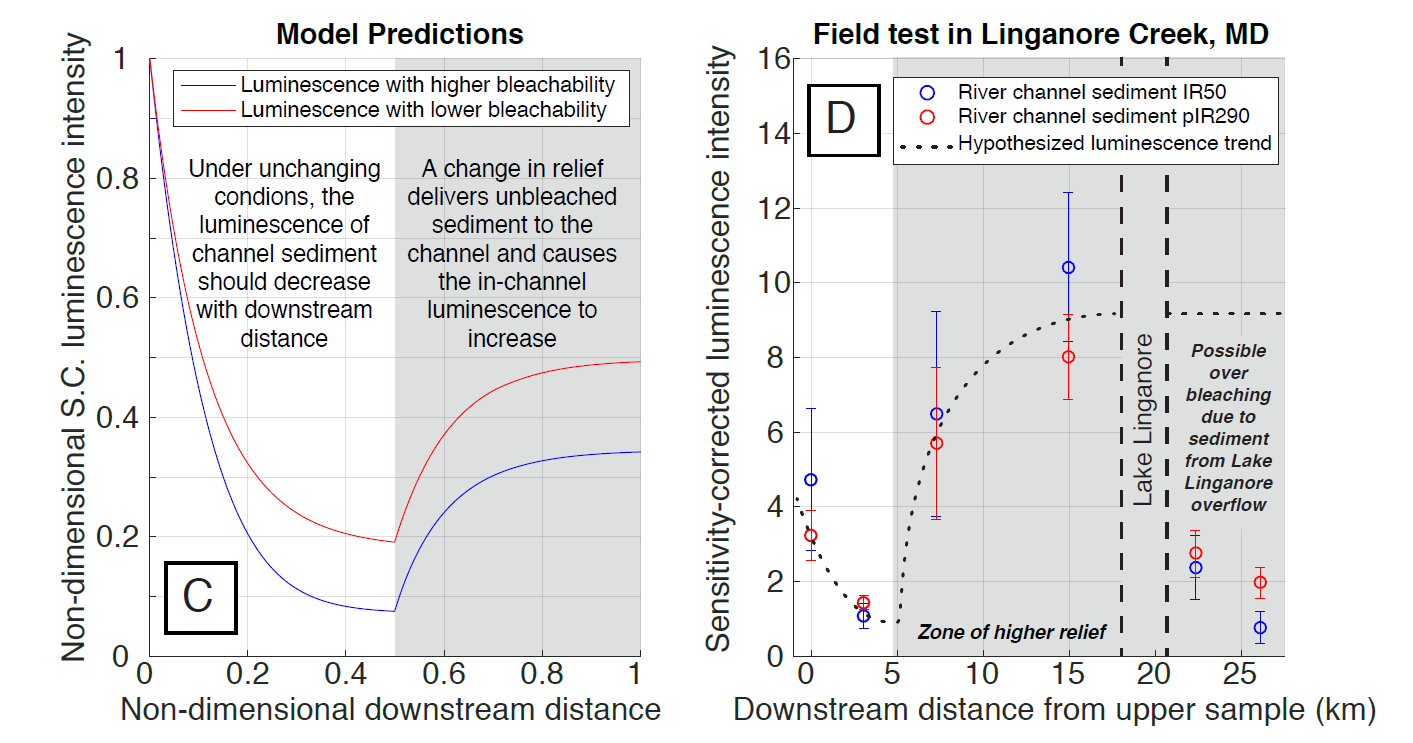 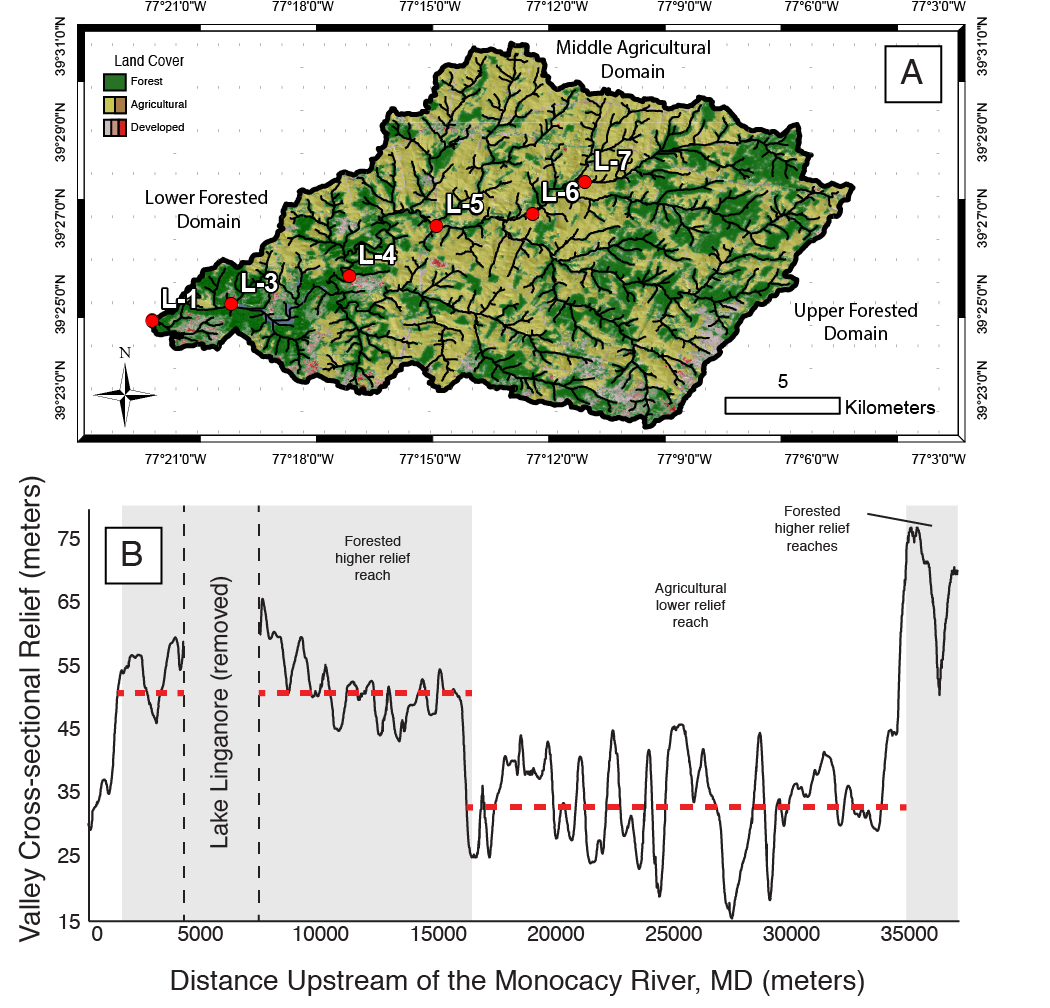 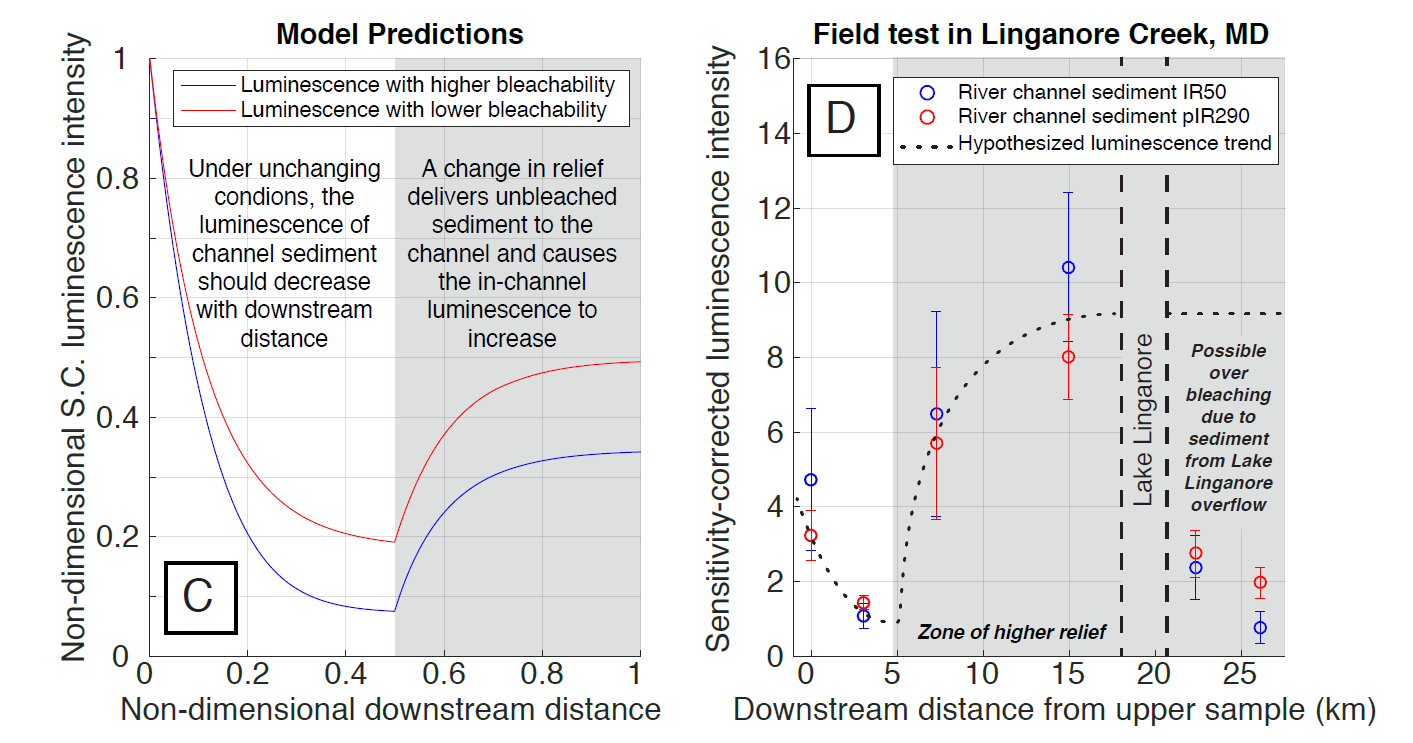 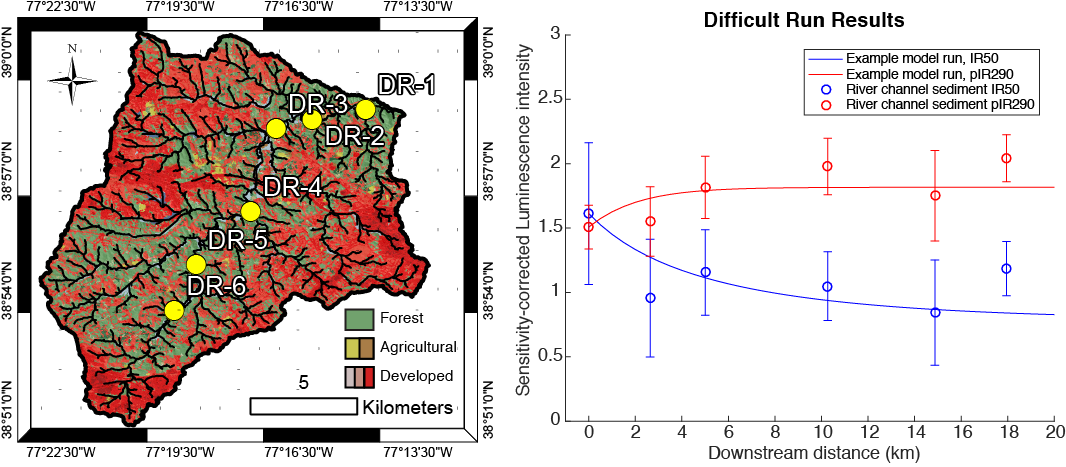 Conclusions
We find that luminescence appears to have potential to measure sediment transport rates.

In some places, the model cannot be applied due to the breakdown of model assumptions

Futher research and model application will help determine how applicable the model is.
Thank you!!!